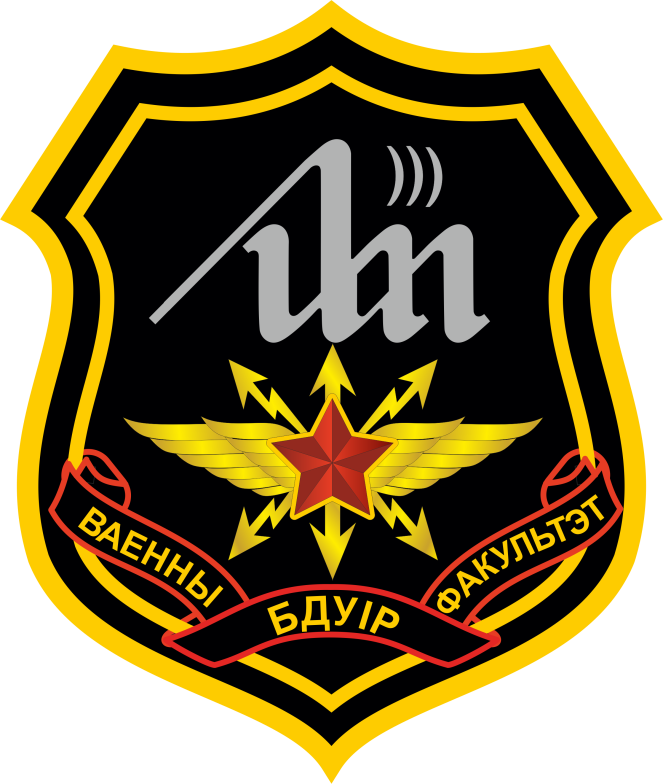 Военный факультет в учреждении образования «Белорусский государственный университет информатики и радиоэлектроники»
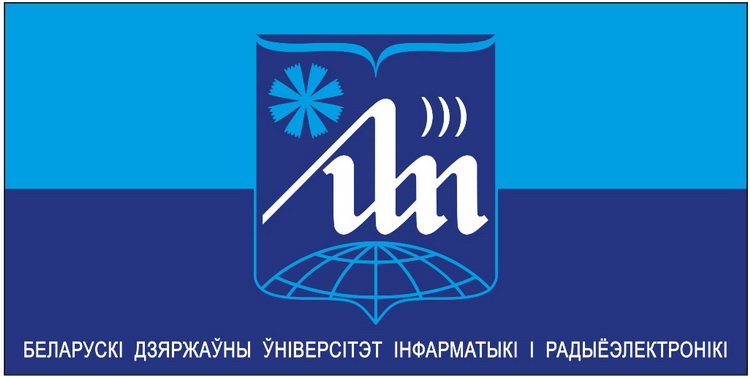 Факультеты:
Военный факультет (ВФ)
Факультет компьютерного проектирования (ФКП)
Факультет информационных технологий и управления (ФИТУ)
Факультет радиотехники и электроники (ФРЭ)
Факультет компьютерных систем и сетей (ФКСИС)
Факультет инфокоммуникаций (ФИК)
Инженерно-экономический факультет (ИЭФ)
Институт информационных технологий (ИИТ БГУИР)
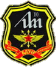 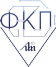 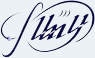 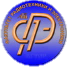 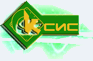 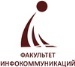 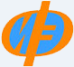 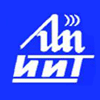 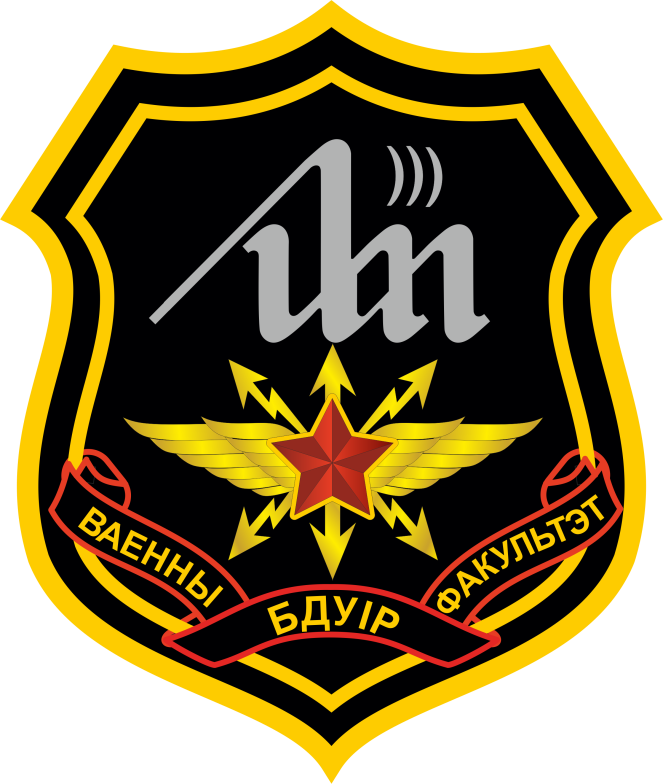 В 2004 году военная кафедра была реорганизована в военный факультет в учреждении образования «Белорусский государственный университет информатики и радиоэлектроники»
Военный факультет БГУИР ведет свое начало с создания в марте 1964 года военной кафедры Минского радиотехнического института
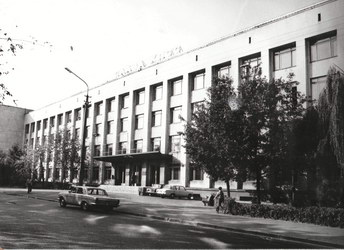 Военный факультет БГУИР осуществляет подготовку кадровых офицеров для Вооруженных Сил и других силовых структур и ведомств Республики Беларусь по специальностям:
Инфокоммуникационные технологии (системы телекоммуникаций специального назначения)
Квалификация: «Инженер по инфокоммуникациям. 
Специалист по управлению»;
Радиотехника (специальные системы радиолокации и радионавигации)
Квалификация:«Инженер по радиоэлектронике. 
Специалист по управлению».
Вычислительные системы и сети специального назначения
Квалификация: инженер-системотехник
Срок обучения на военном факультете 4 года. 
По окончании военного факультета БГУИР присваивается воинское звание «лейтенант» и выдается диплом государственного образца.
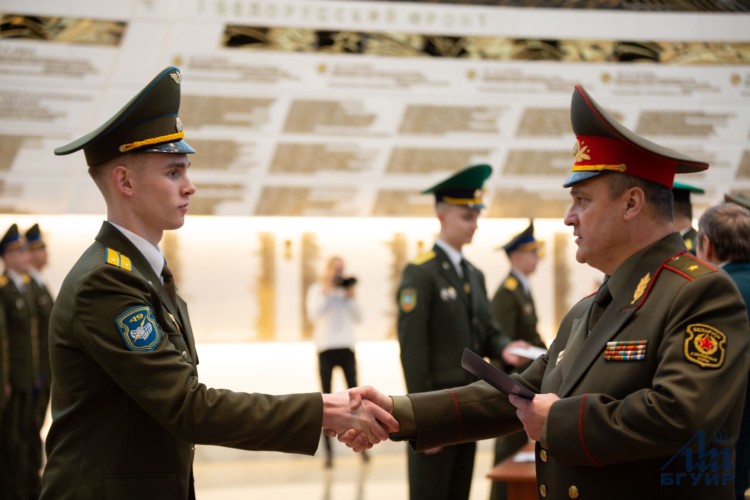 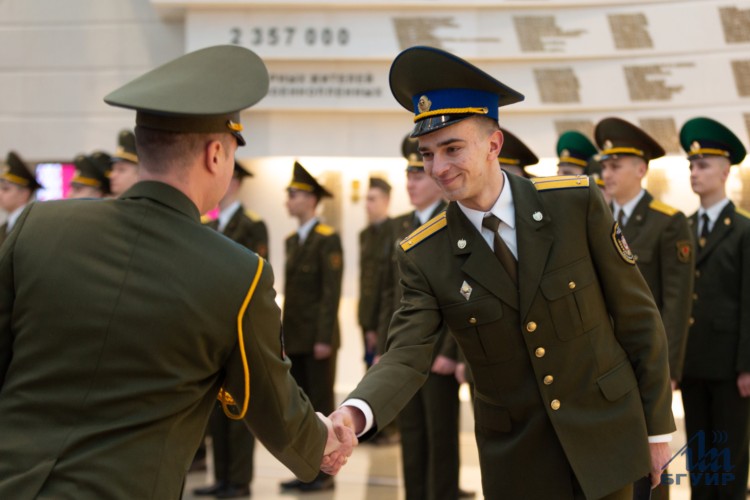 Срок обучения на военном факультете 4 года. 
По окончании военного факультета БГУИР присваивается воинское звание «лейтенант» и выдается диплом государственного образца.
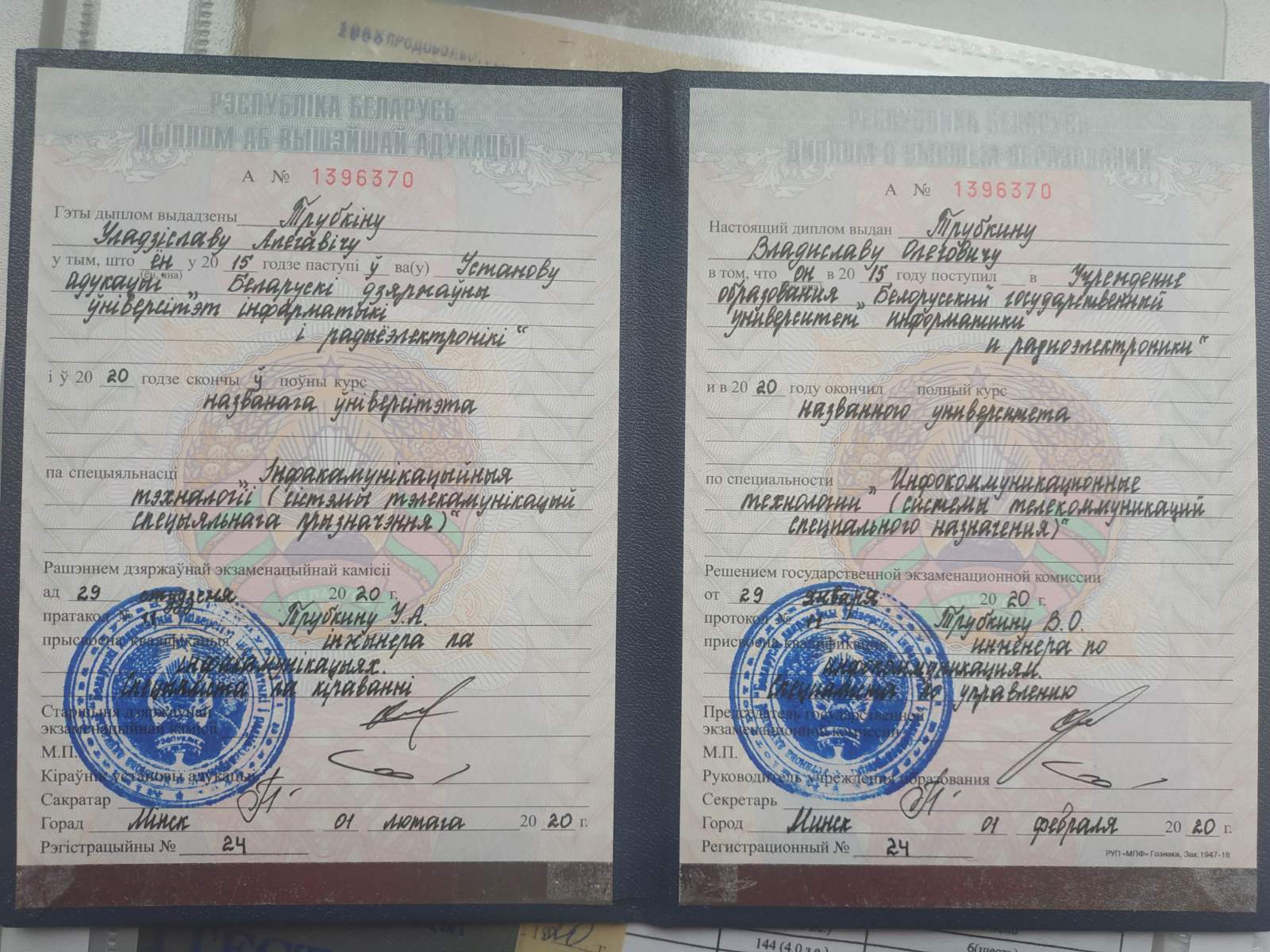 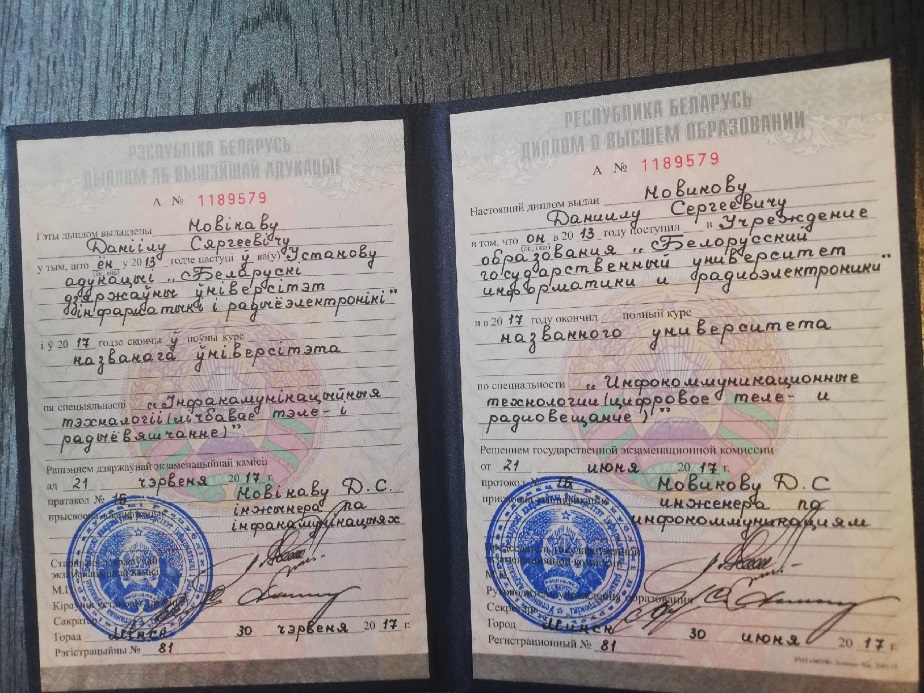 Организация учебного процесса
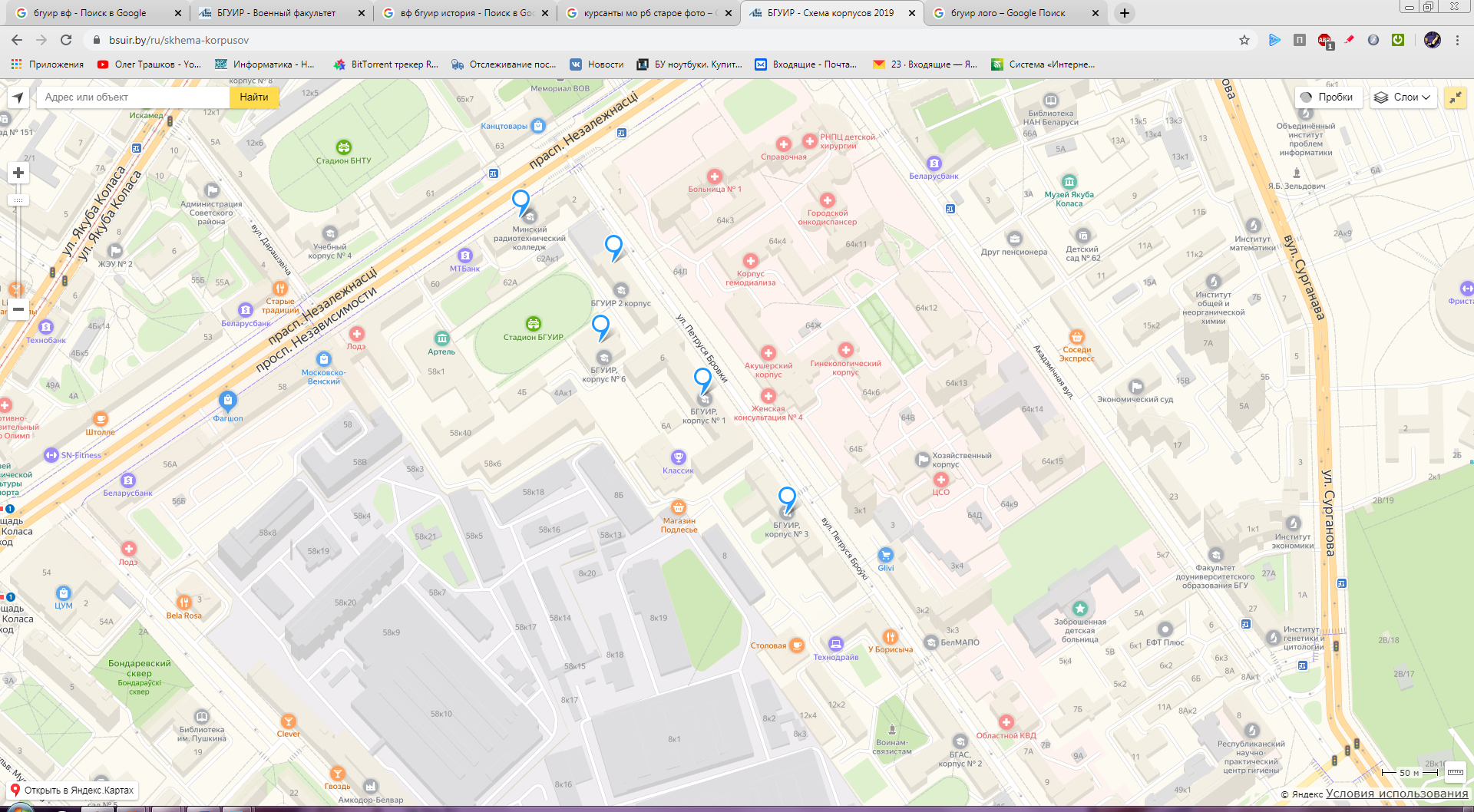 Г. Минск, 
ул. П. Бровки д.6 (1 корпус)
ул. П. Бровки д.4 (2 корпус)
ул. П. Бровки д.4 (Спорткомплекс)
ул. П. Бровки д.10 (3 корпус ВФ)
ул. Гикало д.9 (4 корпус)
ул. Платонова д.39 (5 корпус )
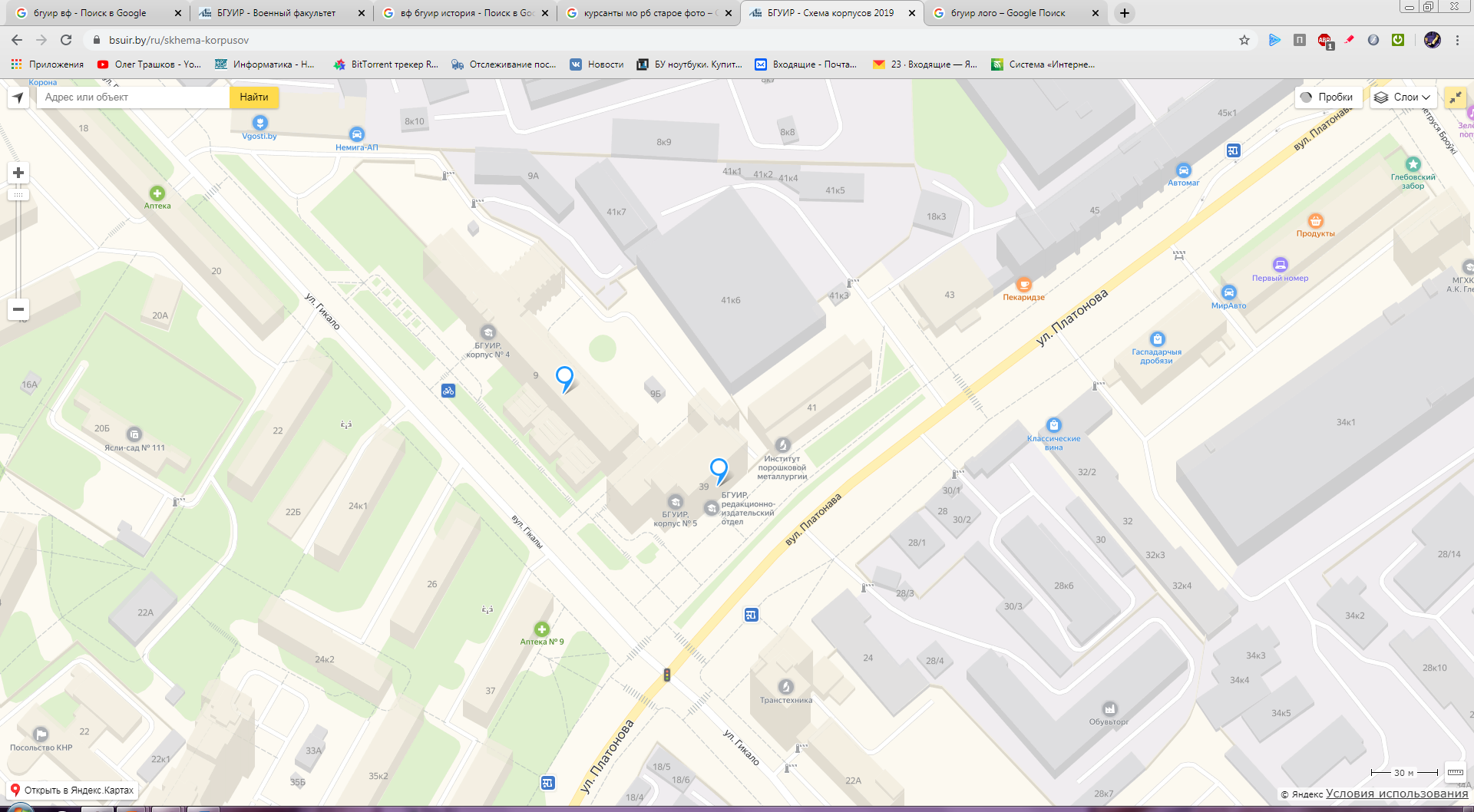 Организация учебного процесса
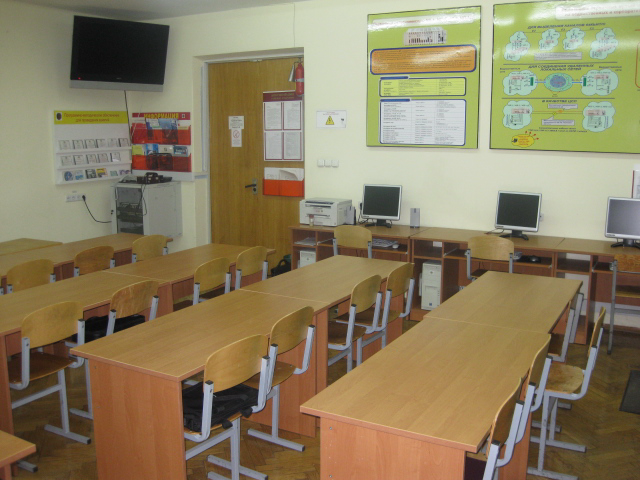 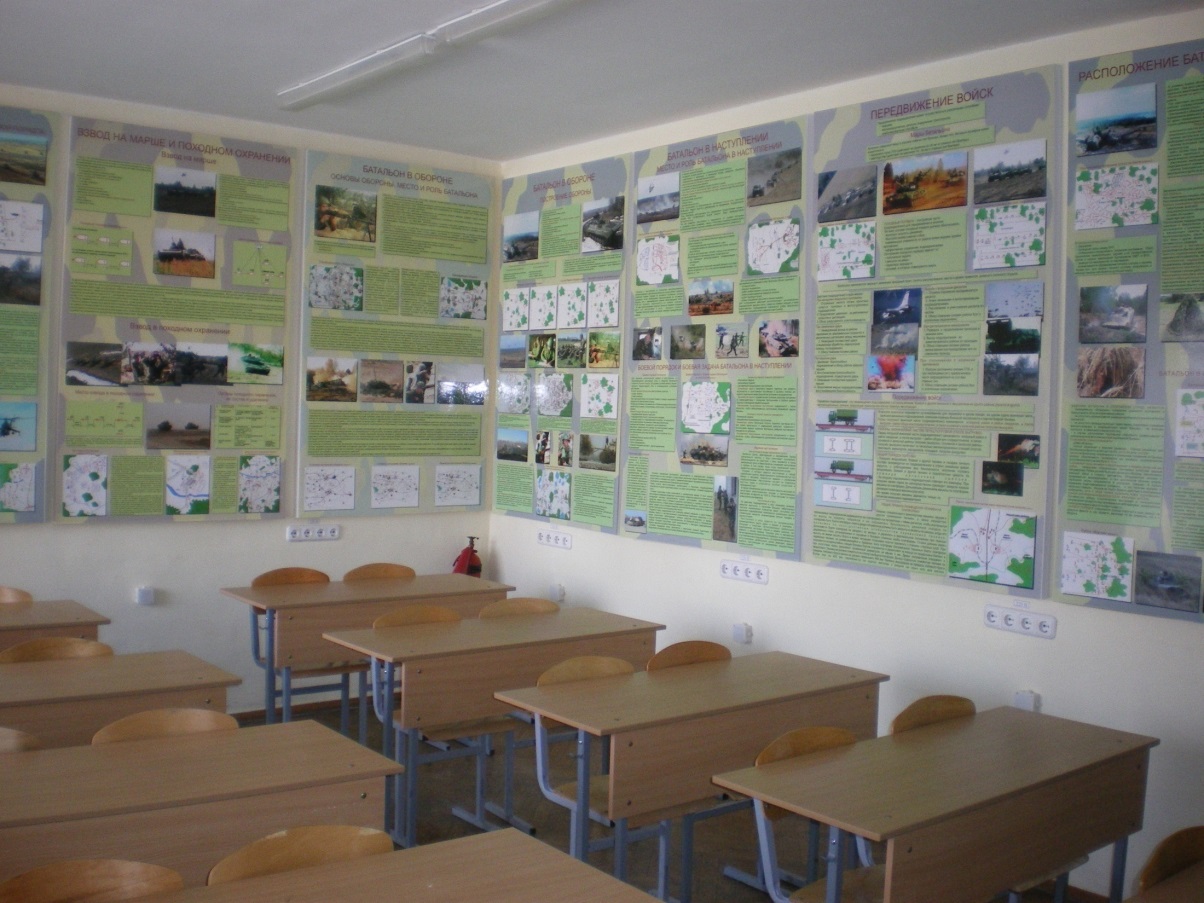 Организация учебного процесса
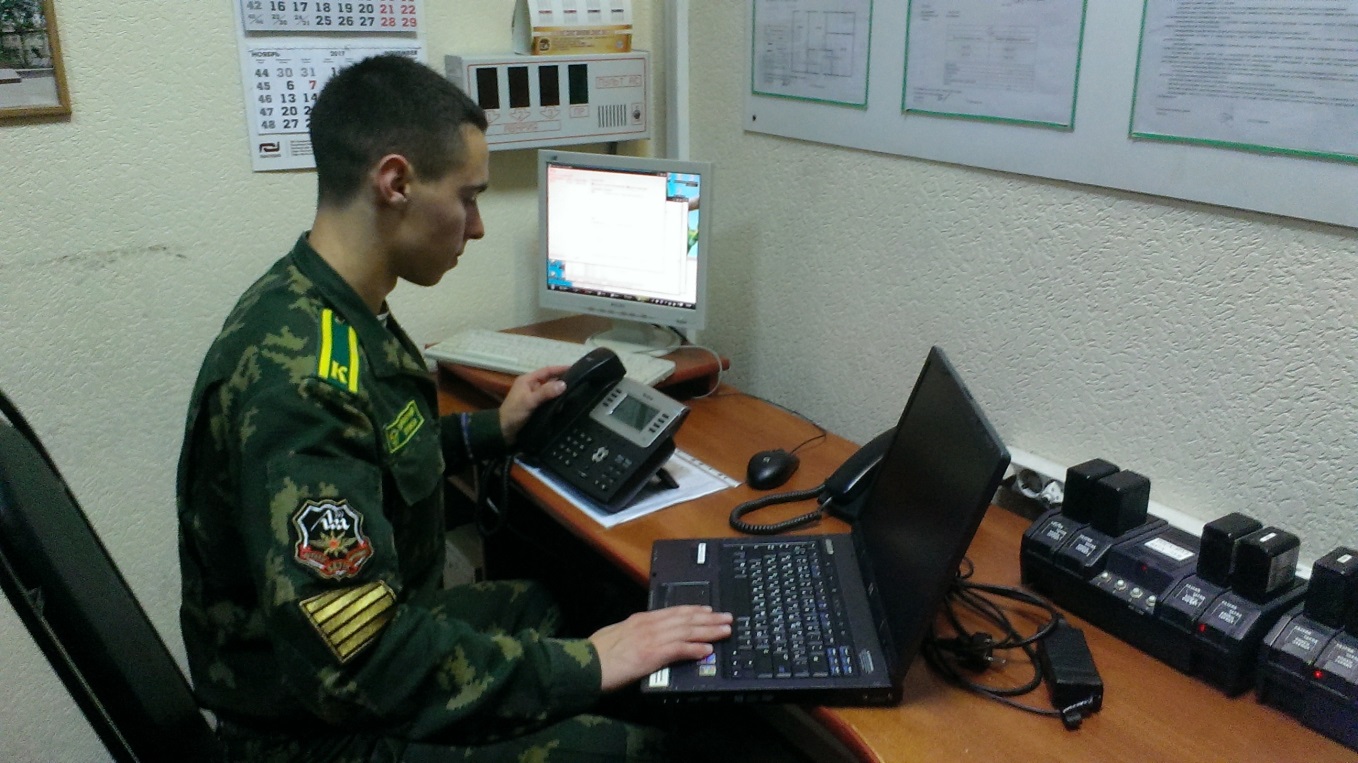 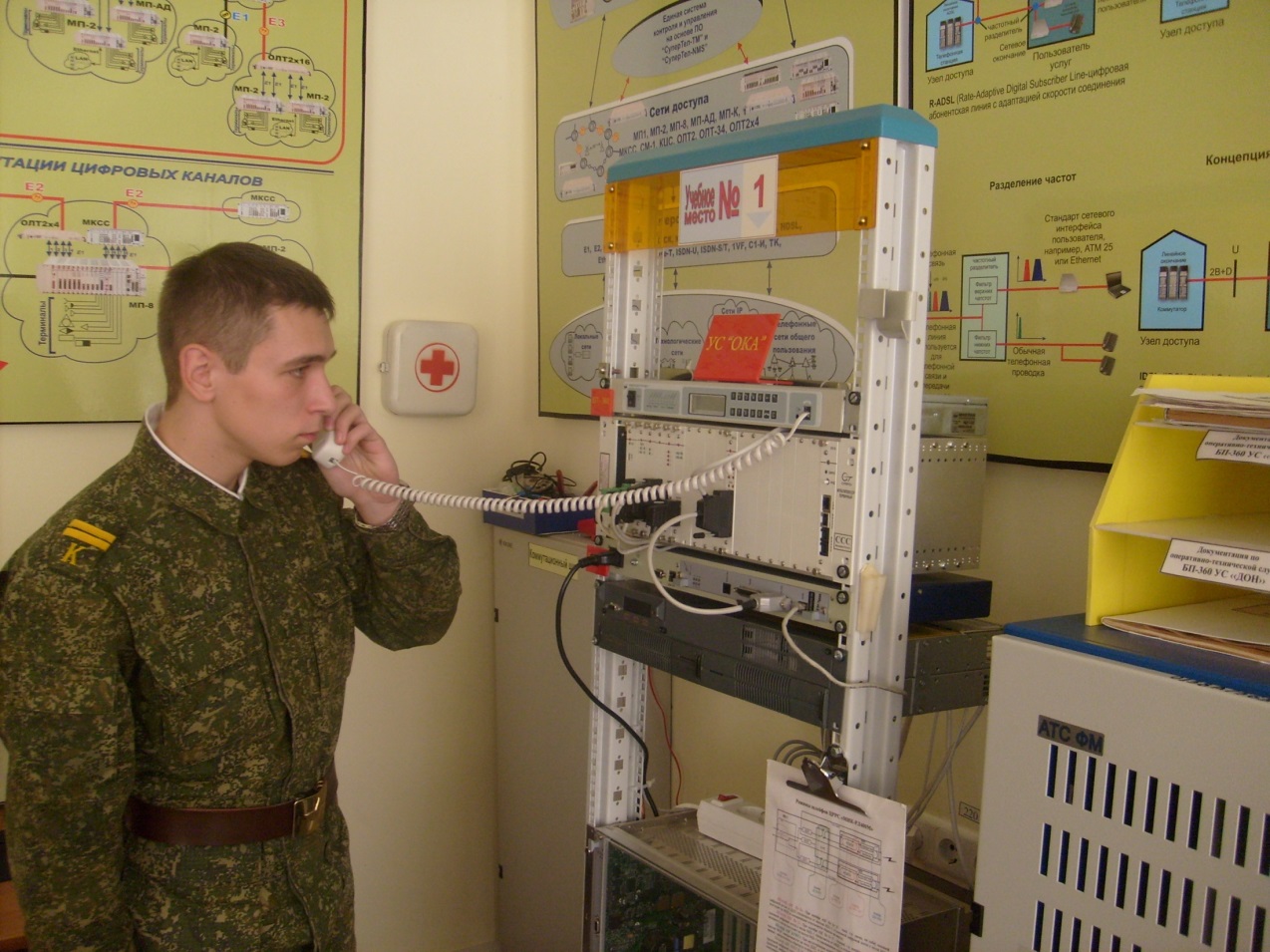 Организация учебного процесса
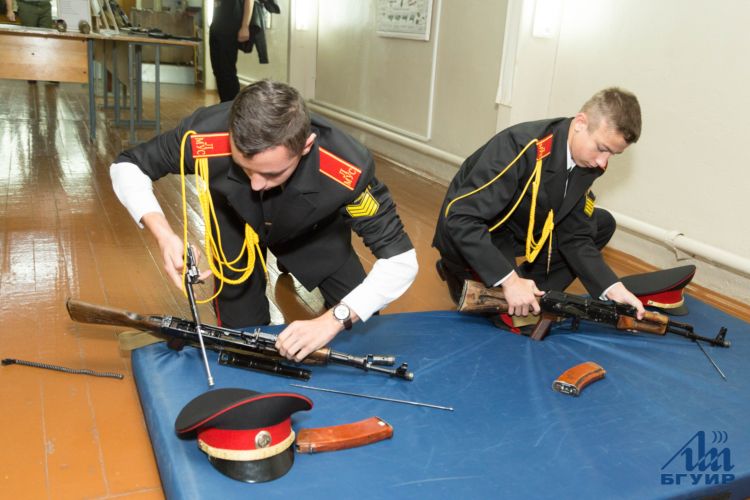 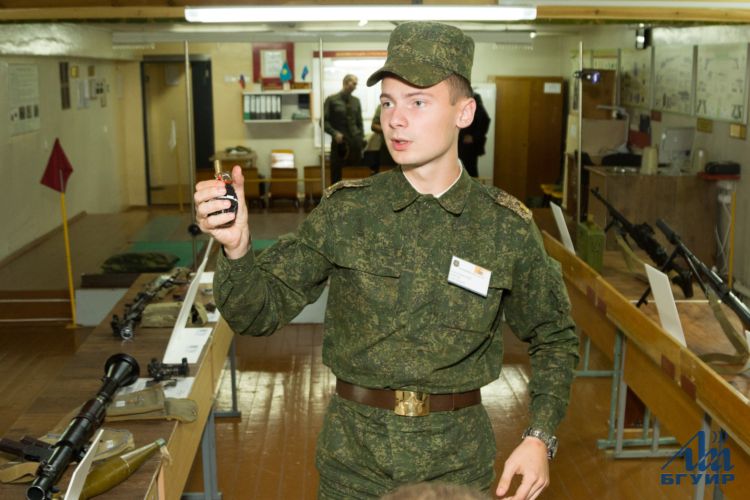 Организация учебного процесса
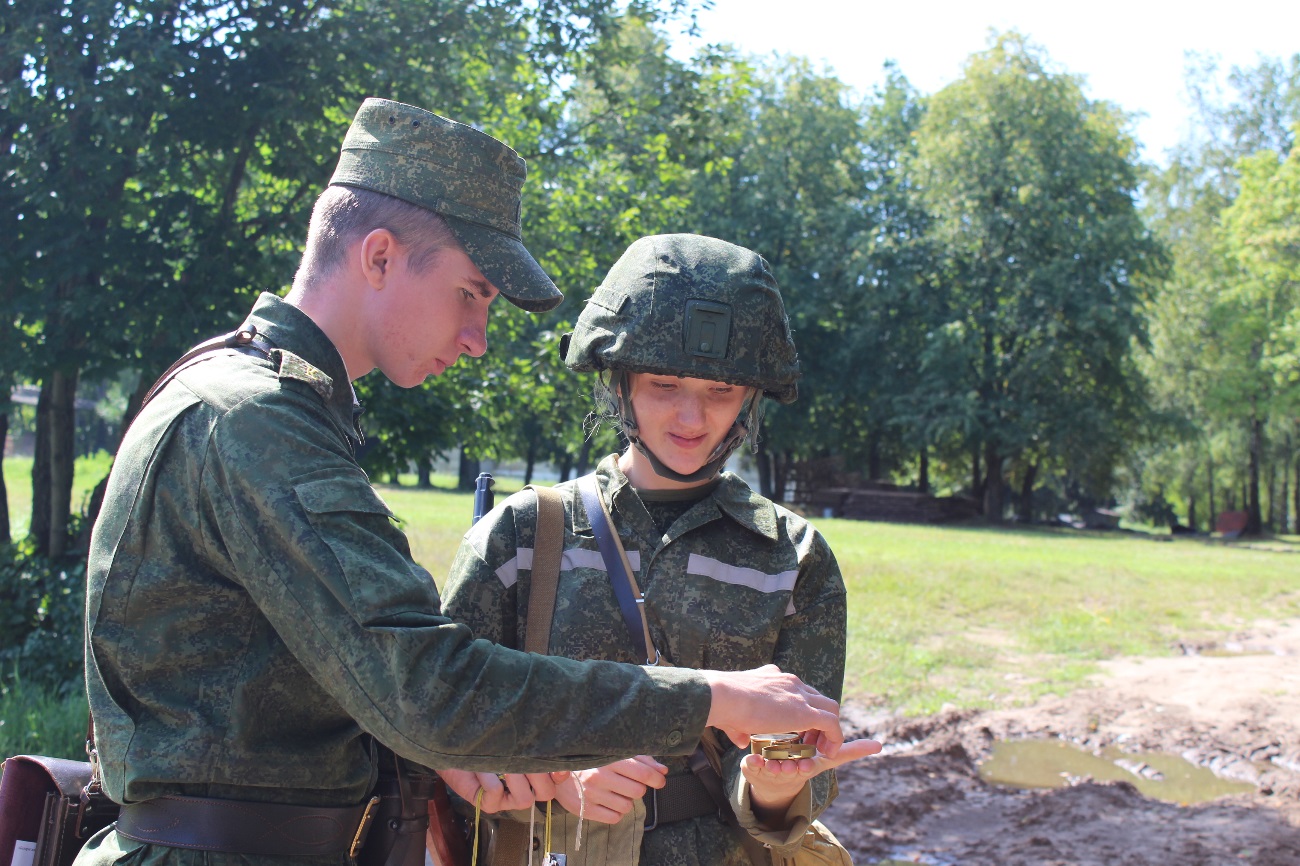 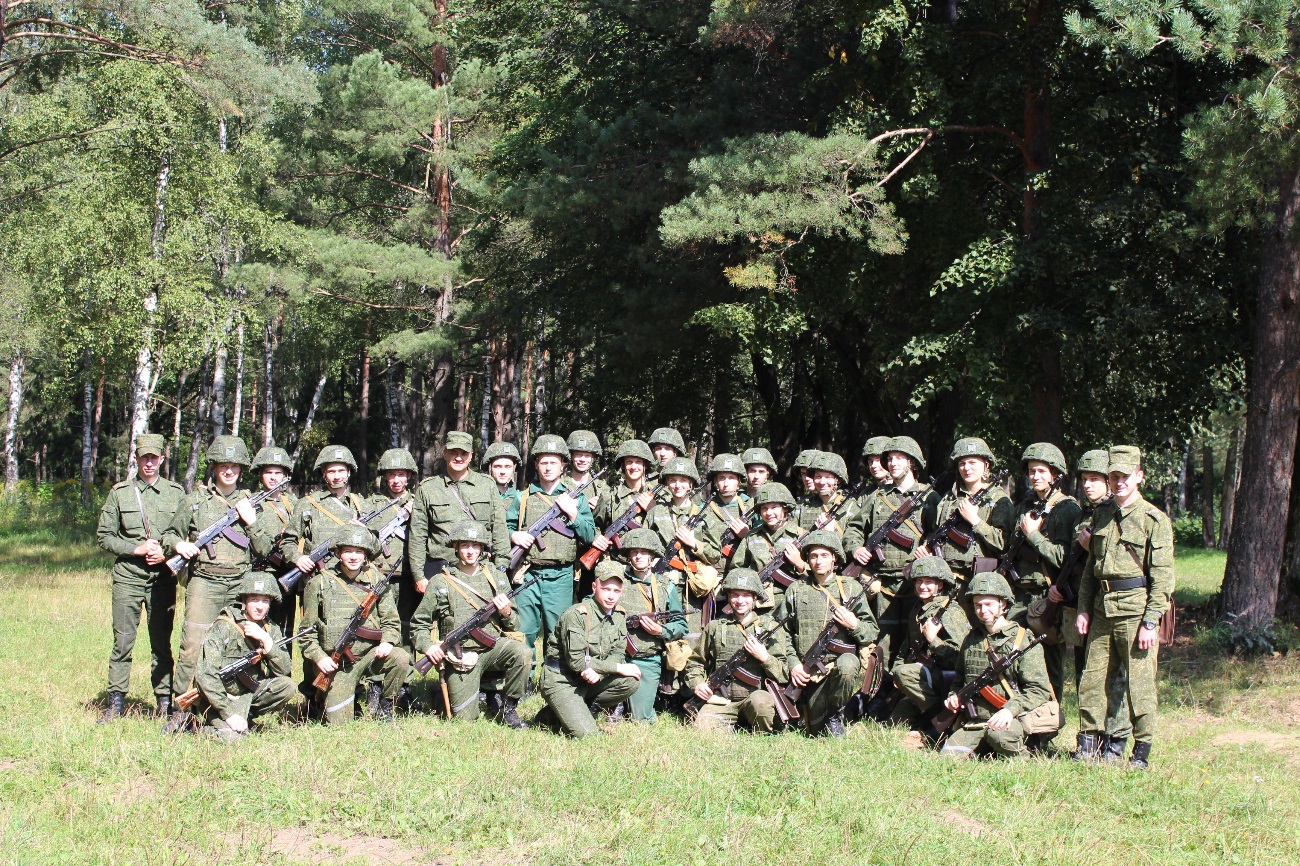 Организация учебного процесса
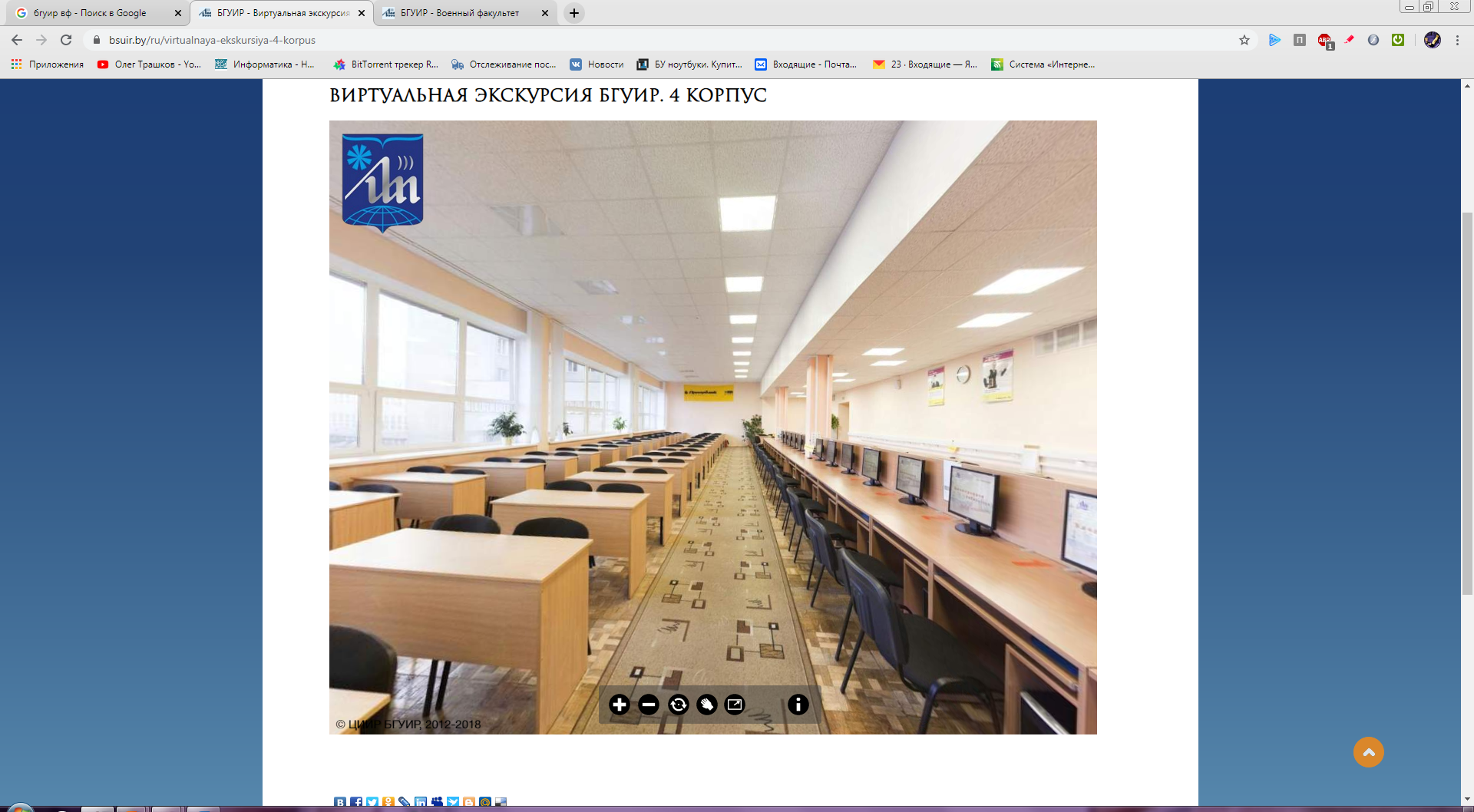 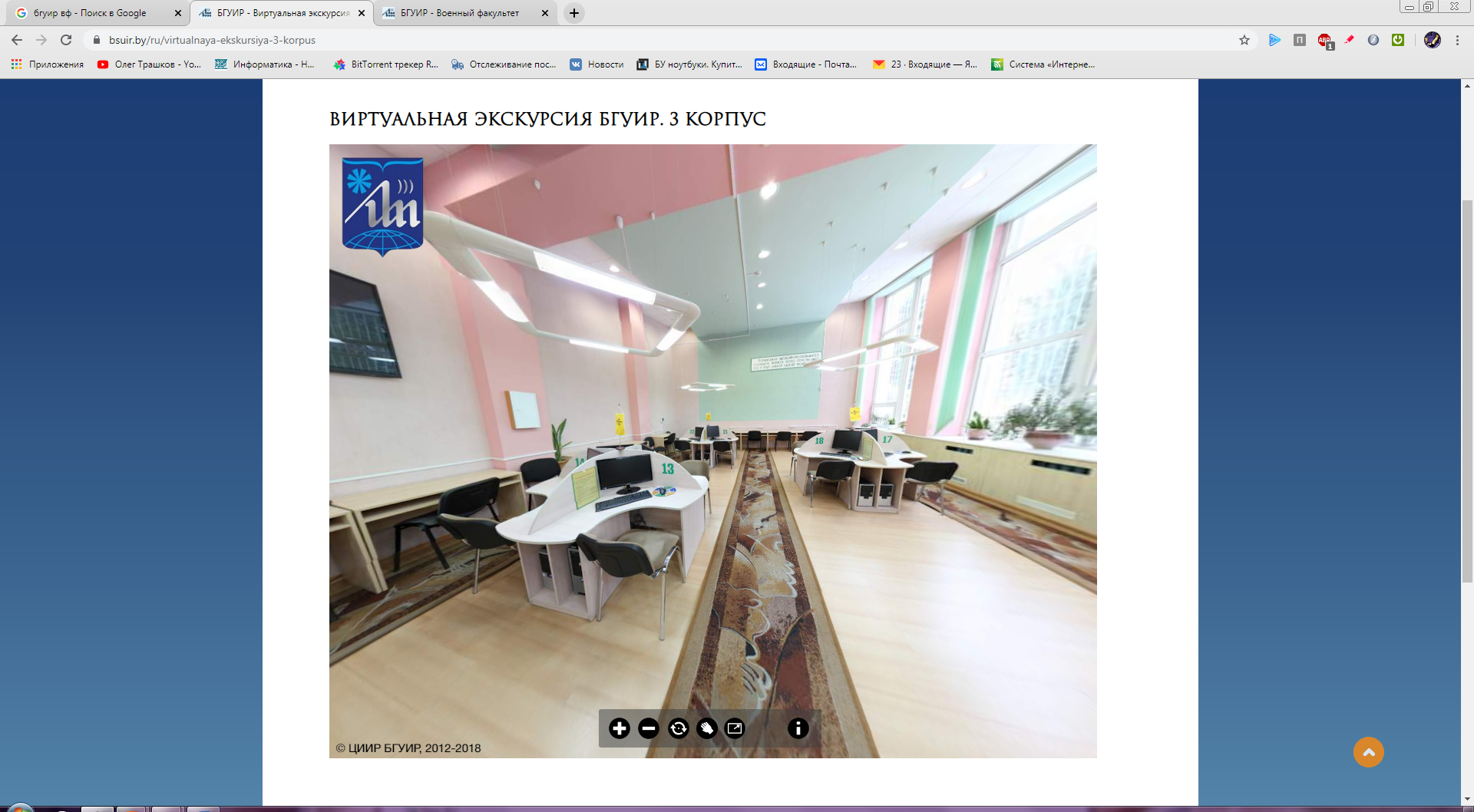 Организация учебного процесса
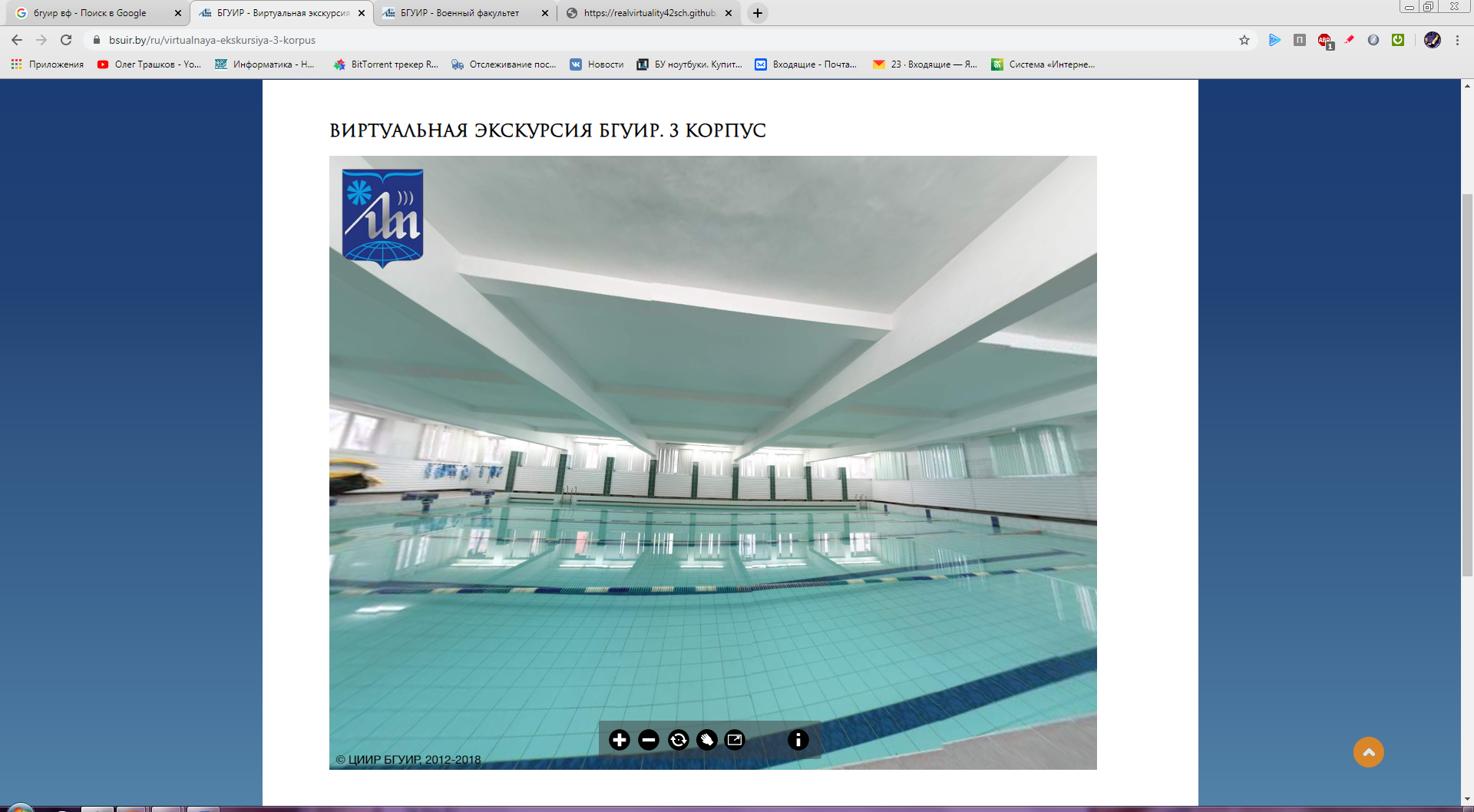 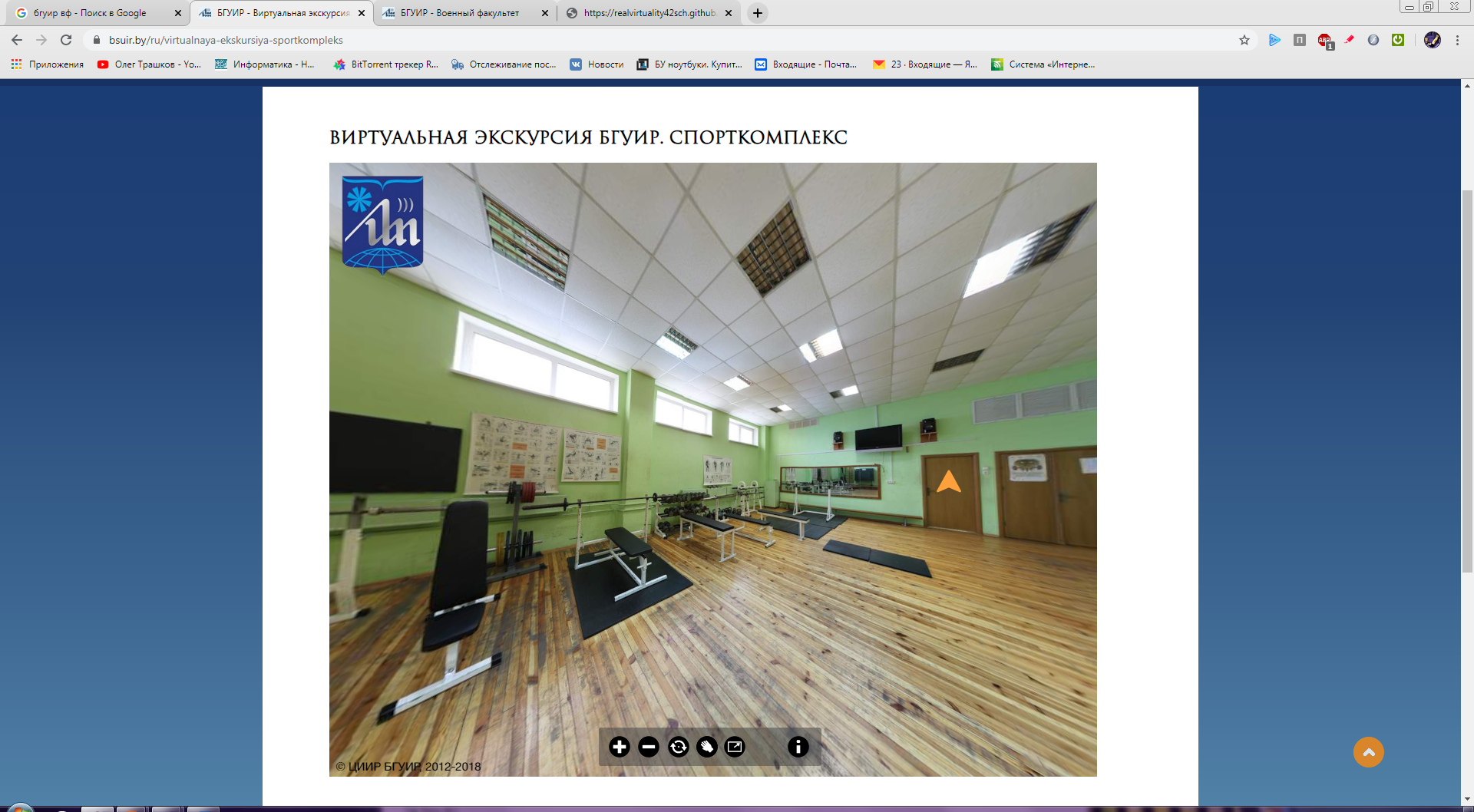 Организация учебного процесса
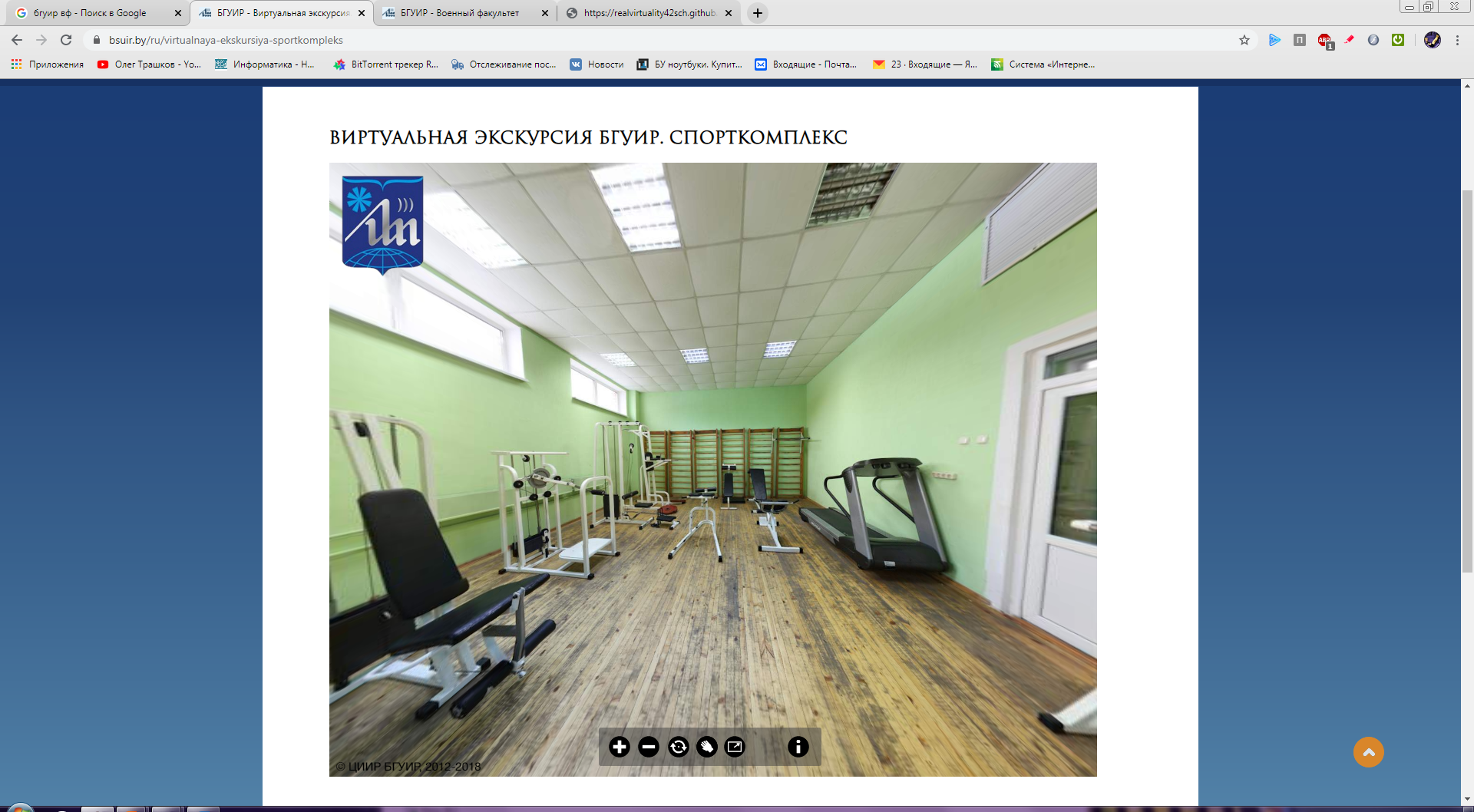 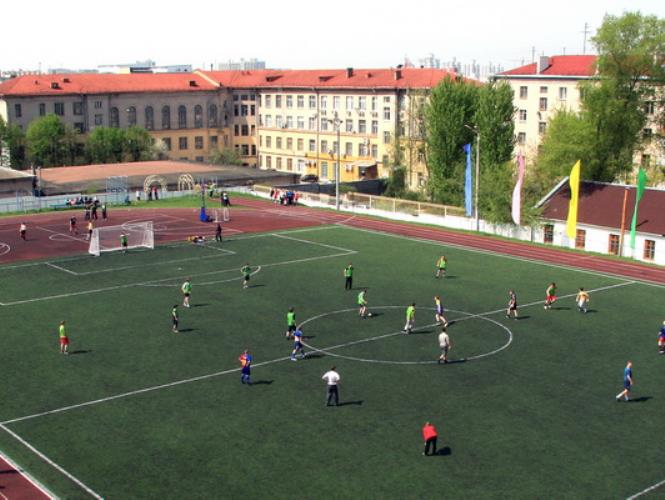 Организация быта
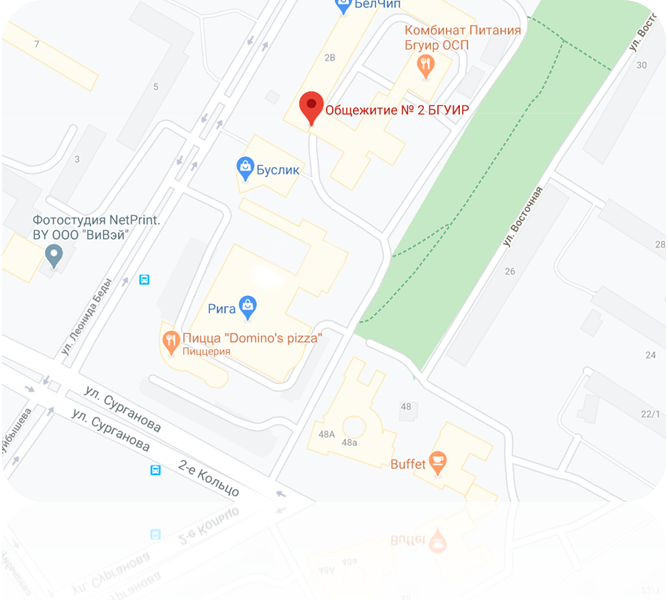 Г. Минск, 
ул. Л. Беды 4
Организация быта
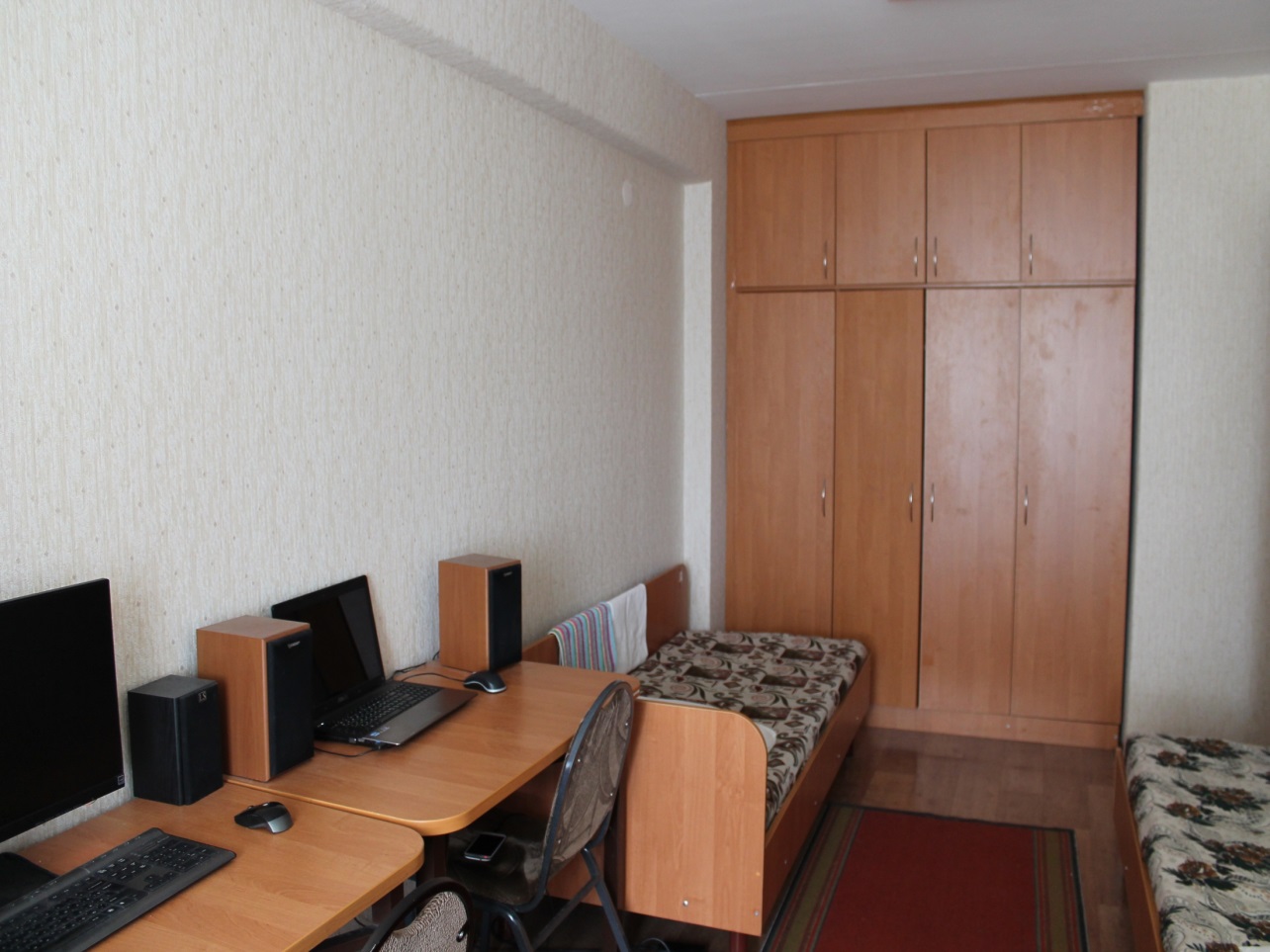 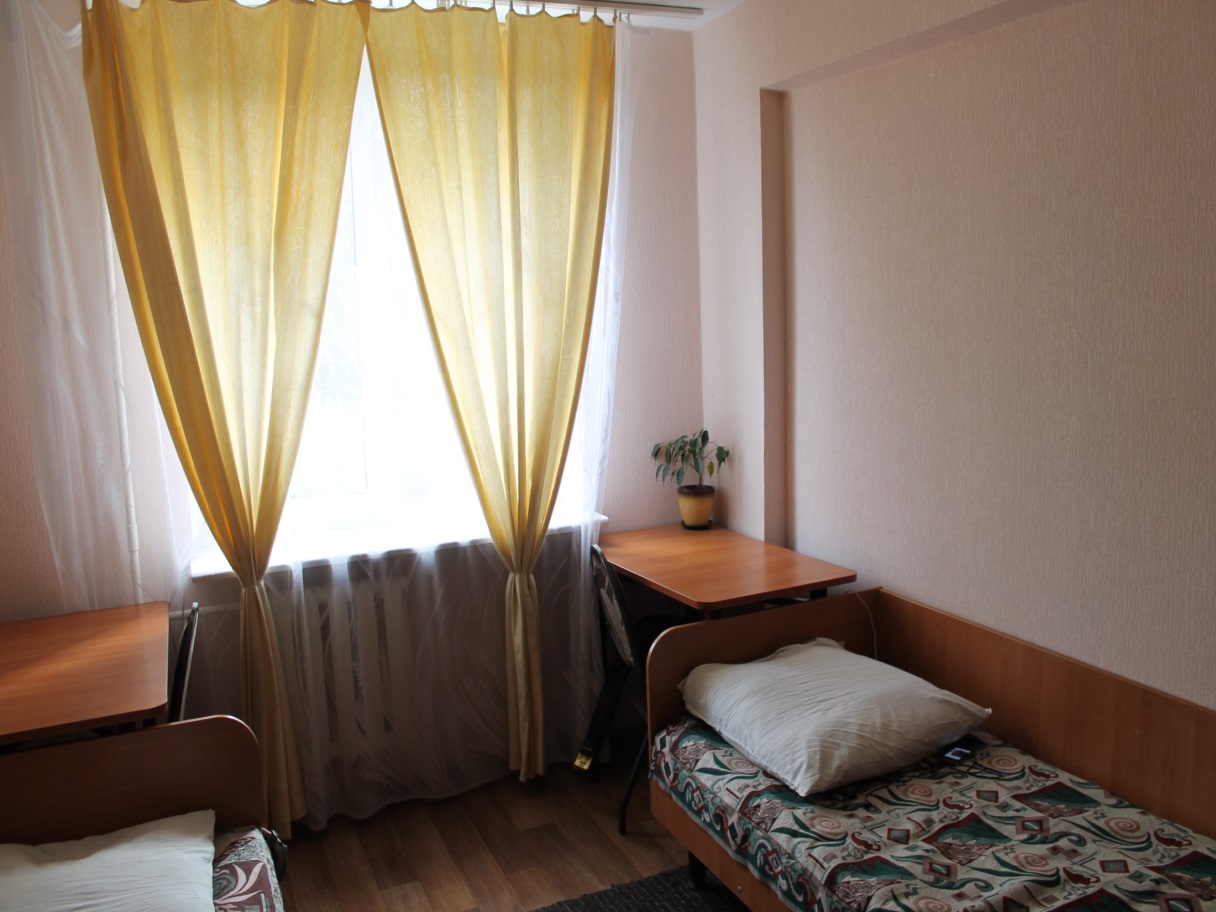 Организация питания
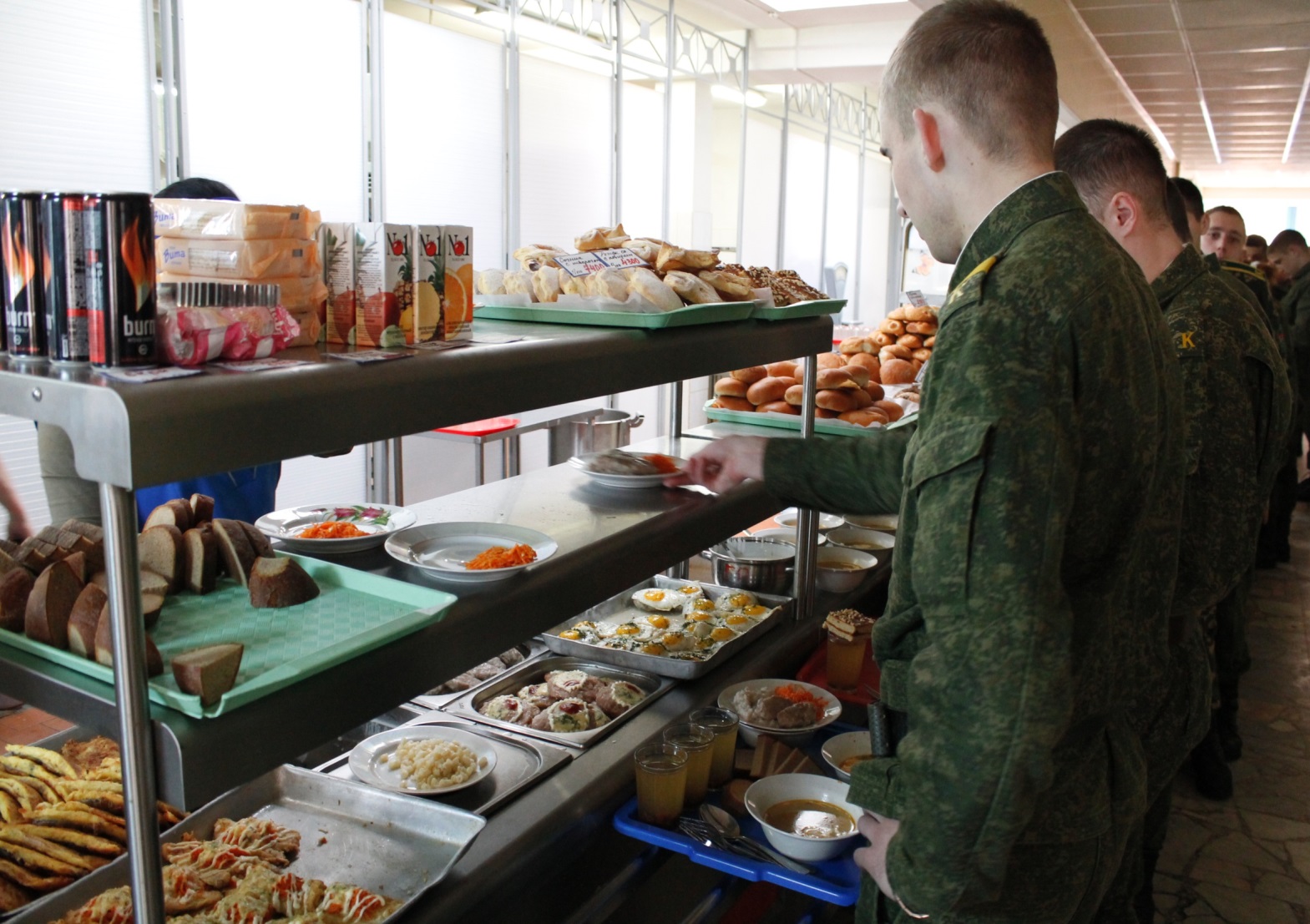 Организация культурной работы
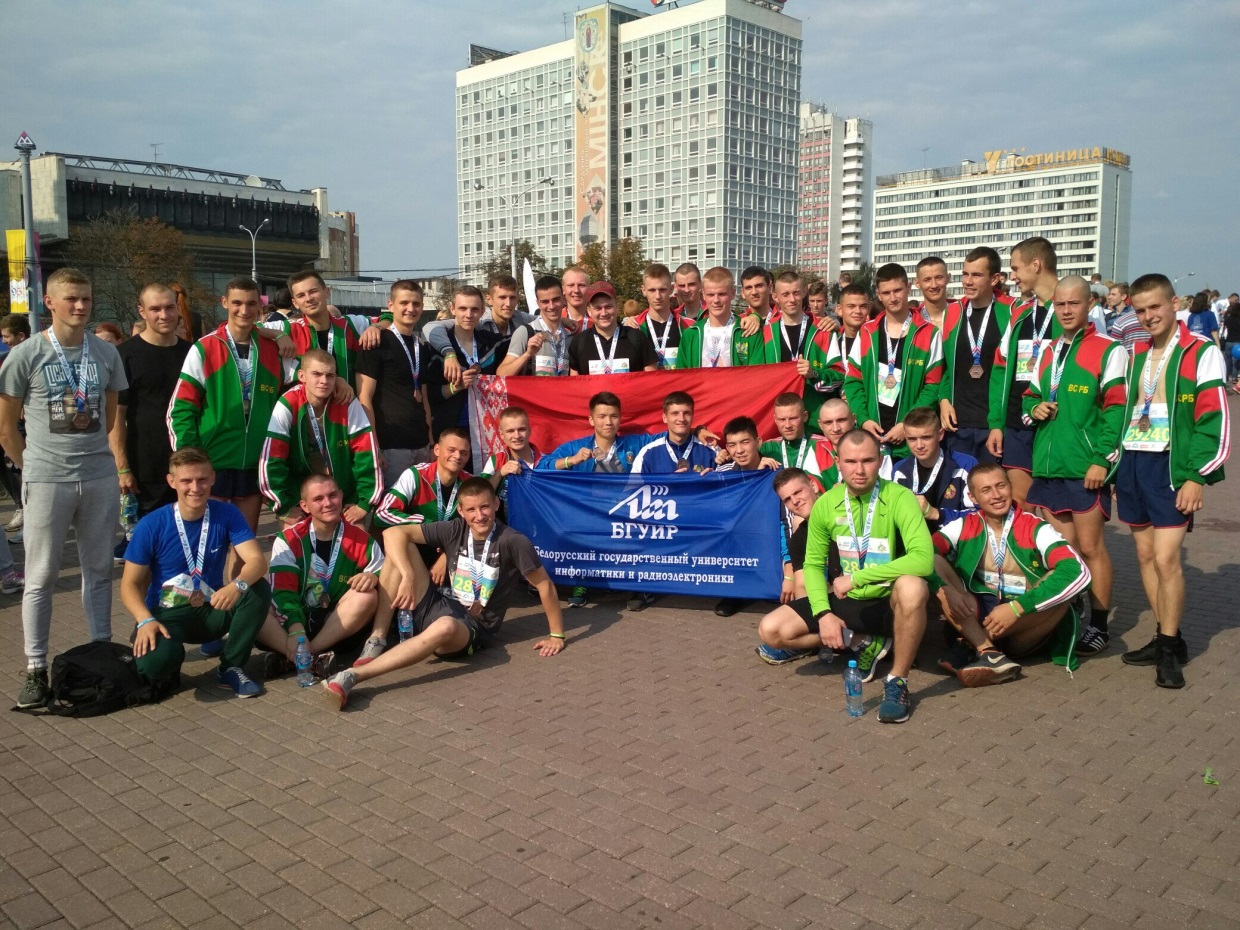 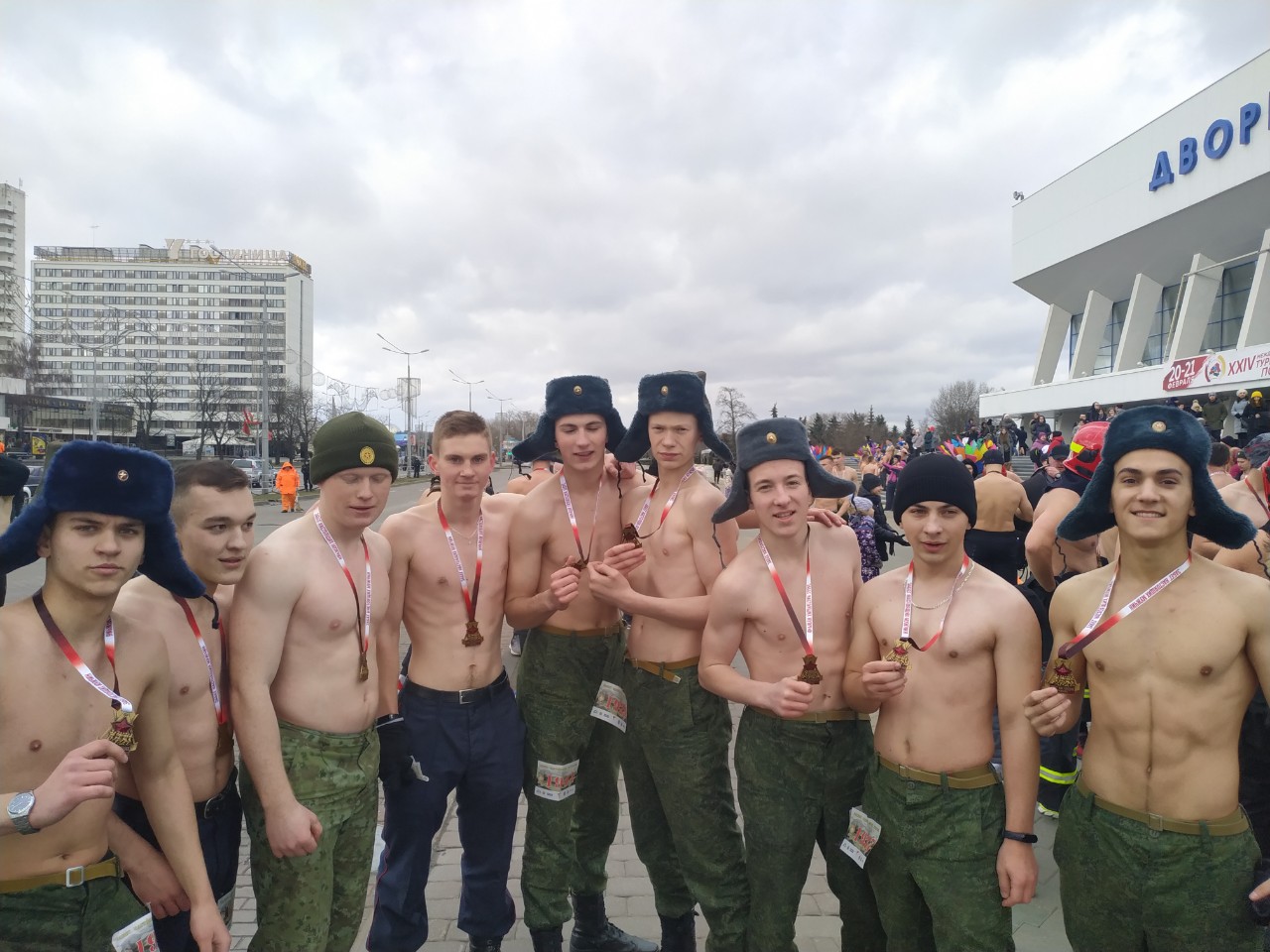 Организация культурной работы
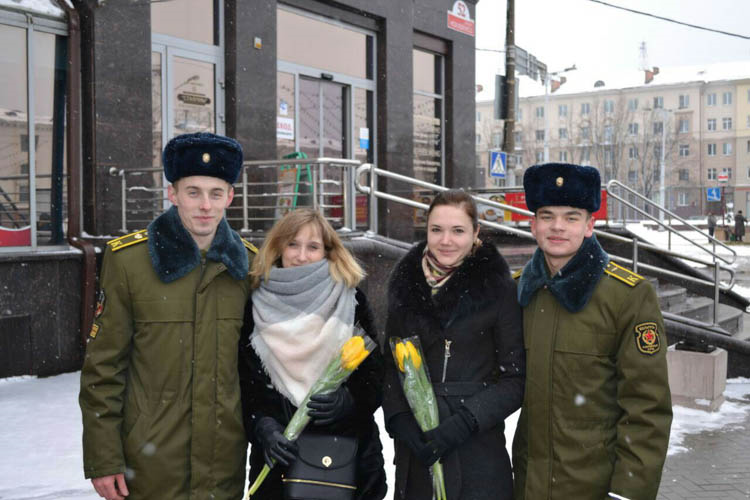 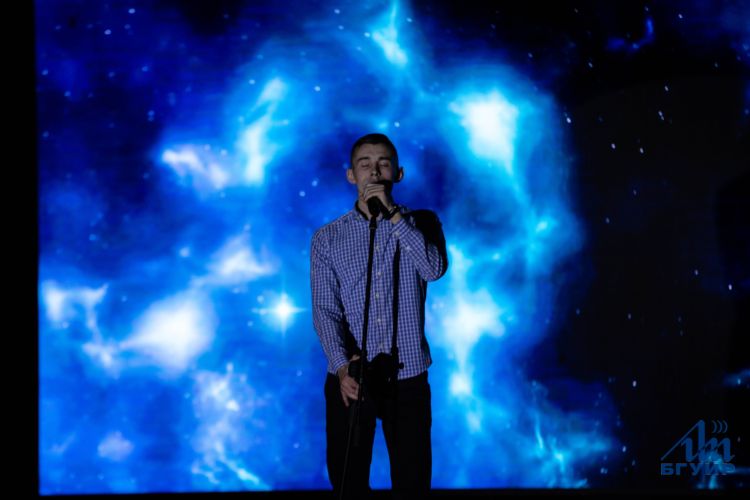 Организация культурной работы
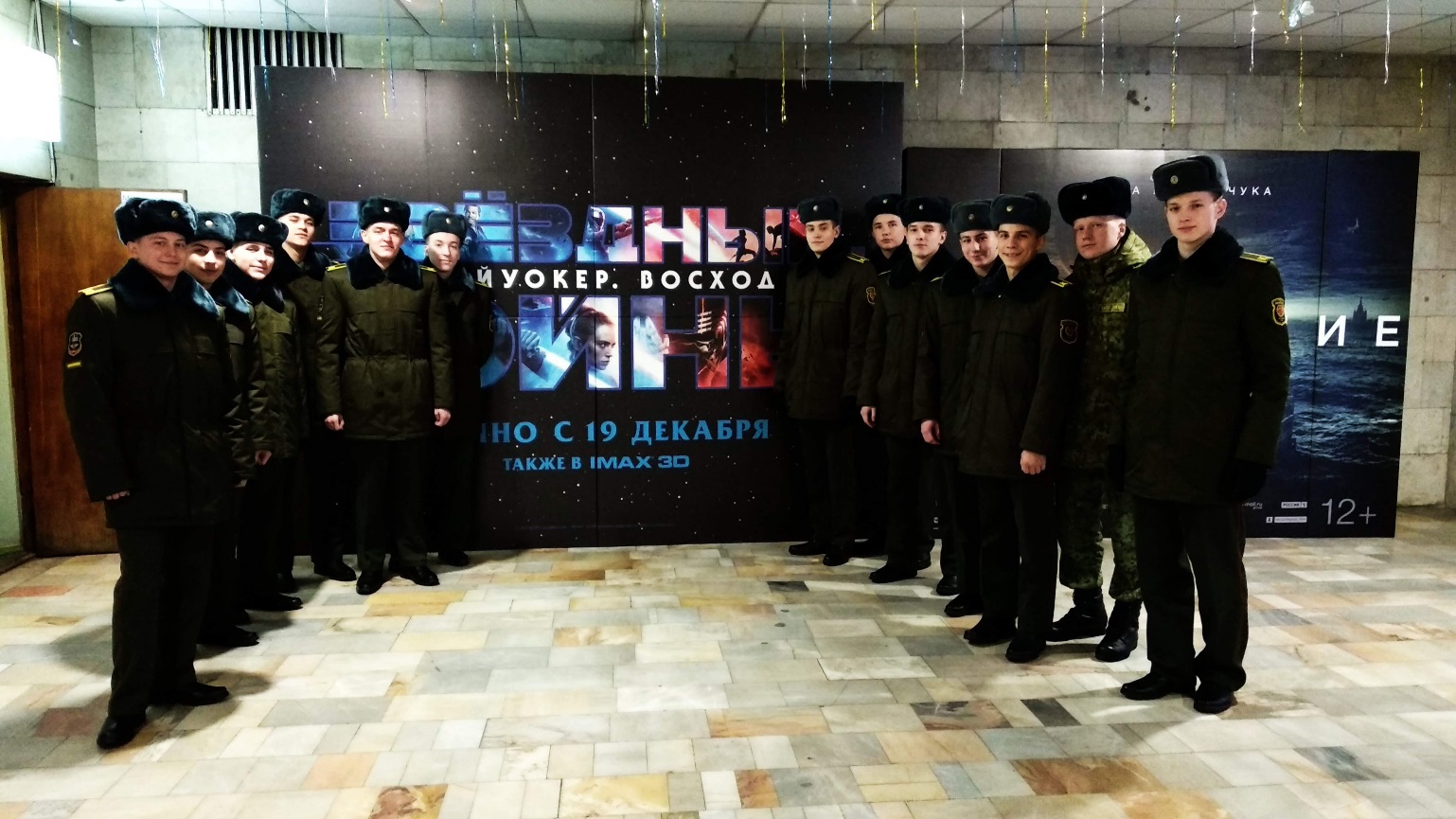 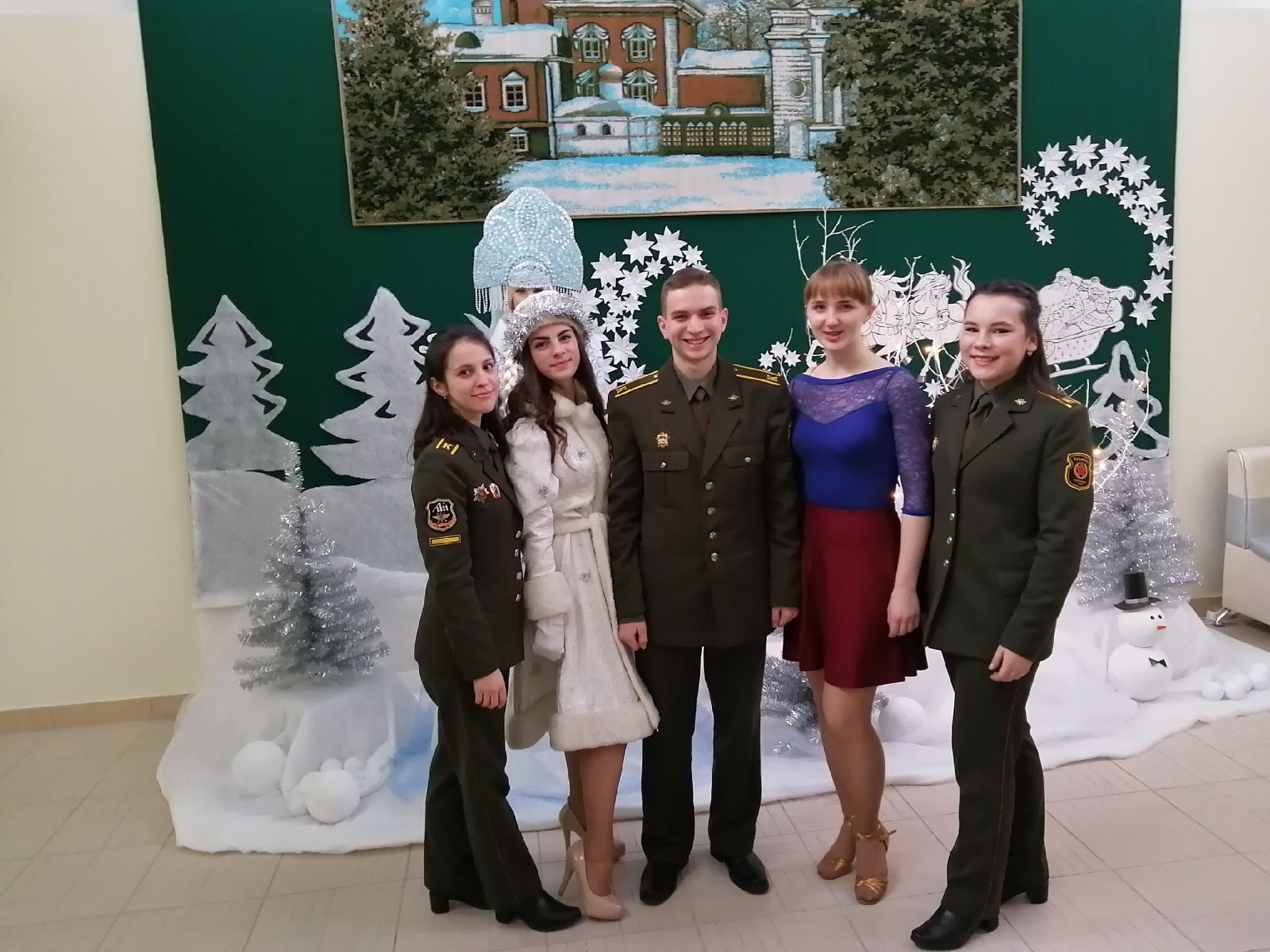 Обеспечение
Ежемесячное денежное довольствие (стипендия) 330 рублей + успешно освоившим учебную программу, осуществляются выплаты за отличную учебу в размере 50% от должностного оклада, за учебу на оценки «хорошо» - 25%.
Ежегодно предоставляется, каникулярные отпуска два раза в год, зимний сроком на 14 суток (февраль) и летний сроком 30 суток (август).
При убытии в каникулярный отпуск курсантам выплачивается 2 (два) оклада денежного содержания и материальная помощь 0,3 оклада денежного содержания (ориентировочная сумма для курсантов 1 курса равняется 750 руб.).
Полное вещевое обеспечение (боевая, парадная форма, обувь, средства личной гигиены)
Организация бесплатного питания в гражданских столовых университета
Проходные баллы
Как стать курсантом военного факультета БГУИР
Информация для справок: https://www.bsuir.by/ru/vf
(8 017) 293-21-26
Нормативы по физической подготовке для лиц мужского пола
Нормативы по физической подготовке для лиц женского пола